Matemáticas8° básico
Clase 11 : “Reforzar operatoria en Z”
PRACTICA   FINAL
1.  Agrupa en pares las fichas numeradas, de manera que en cada par se pueda obtener una división exacta con cociente negativo.
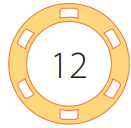 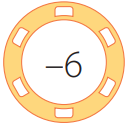 = -2
:
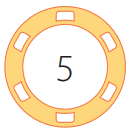 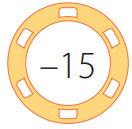 = -3
:
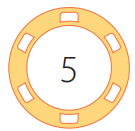 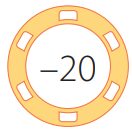 = -4
:
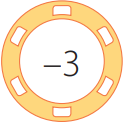 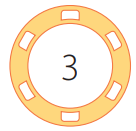 = -1
:
2.    Calcula los números que faltan según las operaciones indicadas
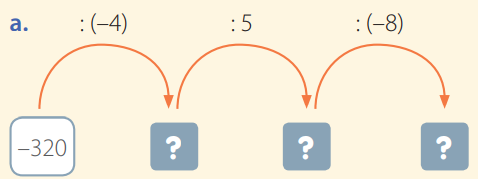 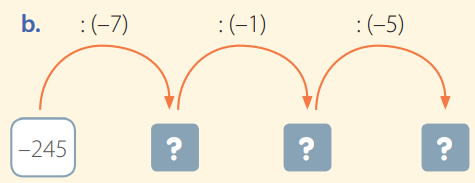 7
35
-35
80
16
-2
3. En la siguiente máquina se ingresan números enteros para ser sometidos a un proceso de transformación, luego del cual salen nuevamente de la máquina. Calcula el número de salida para cada número de entrada ingresado.
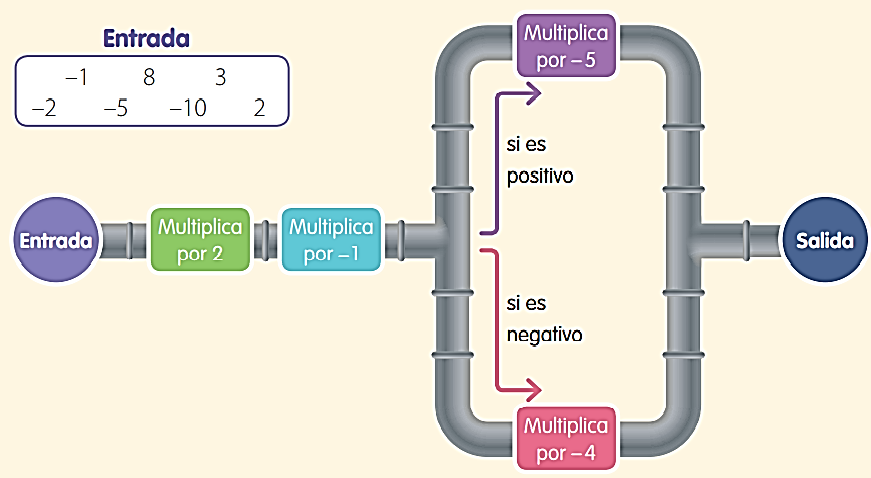 4.  Gabriela realizó una guía de ejercicios en la cual por cada respuesta correcta se le asignan 5 puntos, por cada pregunta no contestada, –1 punto, y por cada respuesta incorrecta, –2 puntos. El resultado de Gabriela fue el siguiente:
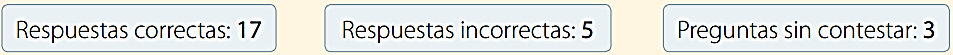 5.  Dada la siguiente pirámide, sigue la secuencia:
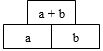 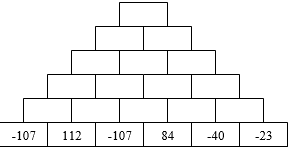 0
-5
5
-8
3
2
10
-18
21
-19
5
5
-23
44
-63
6. Completa cada casilla con la cifra resultante del producto entre los dos números de las dos casillas inferiores.
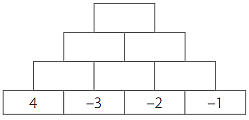 6
2
-12
7.   Identifica y explica el error cometido en cada caso y corrígelo.
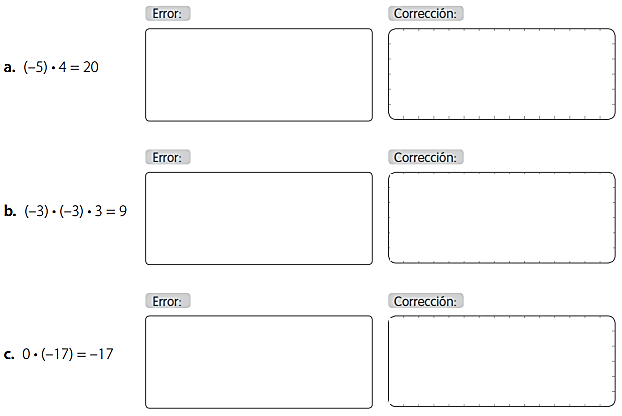 BUSCA MÁS EJERCICIOS EN TU LIBRO DE ACTIVIDADES    PÁGINA 6 a la 15